řád pěvci (Passeriformes)
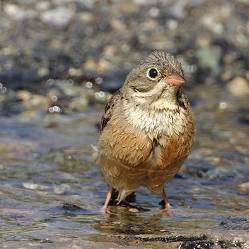 nejpočetnější ptačí řád
krmiví
malá až střední velikost
dokonalý orgán zpěvu - syrinx
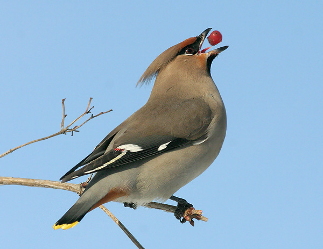 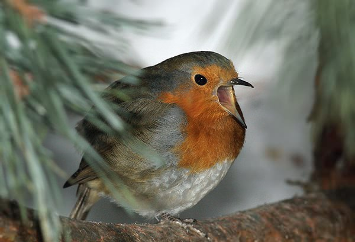 kos černý (Turdus merula)
původně lesní ptáci
část populace synantropní
velké změny chování
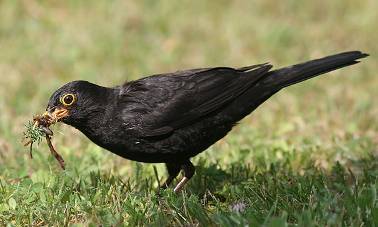 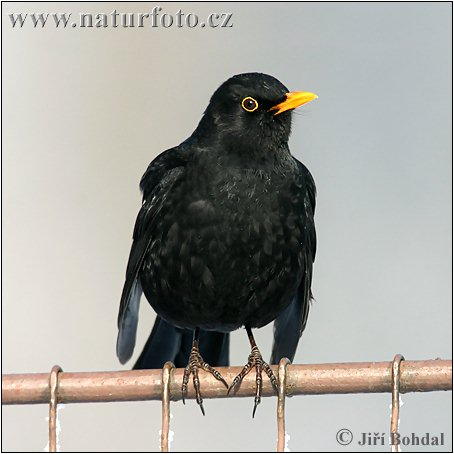 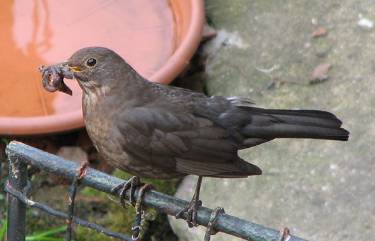 drozd zpěvný (Turdus philomelos)
původně lesní ptáci
část populace synantropní
hnízdo vymazáno směsí bláta, trouchu a slin
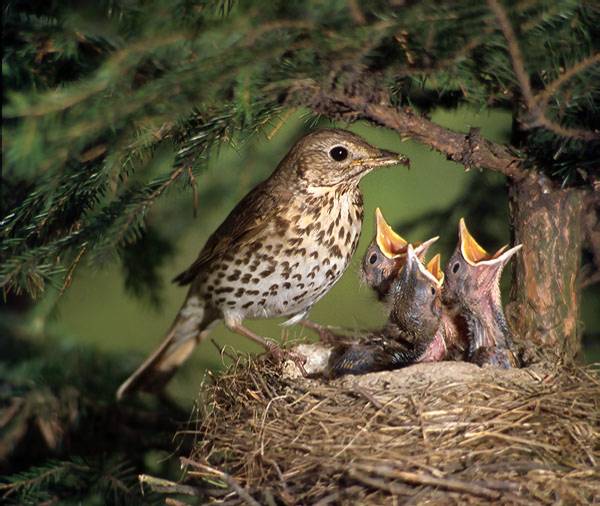 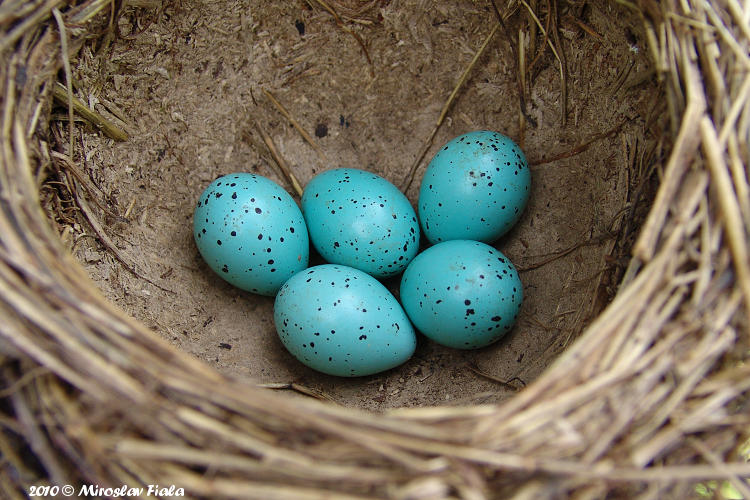 sýkora koňadra (Parus major)
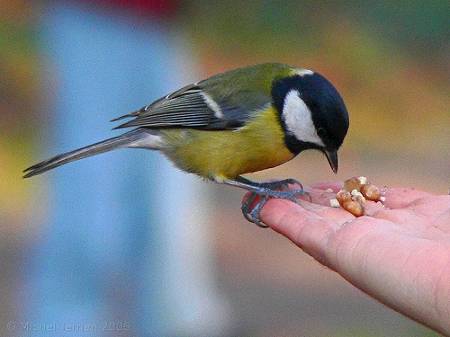 lesní, synantropní
dutinový hnízdič
potrava – bezobratlí


sýkory obecně - adaptibilní
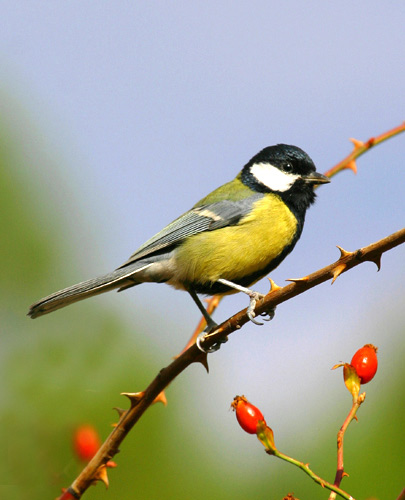 vlaštovka obecná (Hirundo rustica)
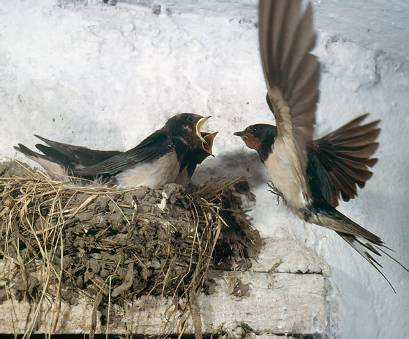 synantropní
hmyzožravec
tažná
miskovitá hnízda uvnitř budov
ČS – NT
jiřička obecná (Delichon urbicum)
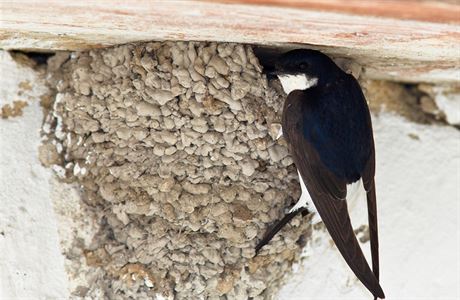 synantropní
hmyzožravec
tažná
miskovitá hnízda vně budov
ČS – NT
břehule říční (Riparia riparia)
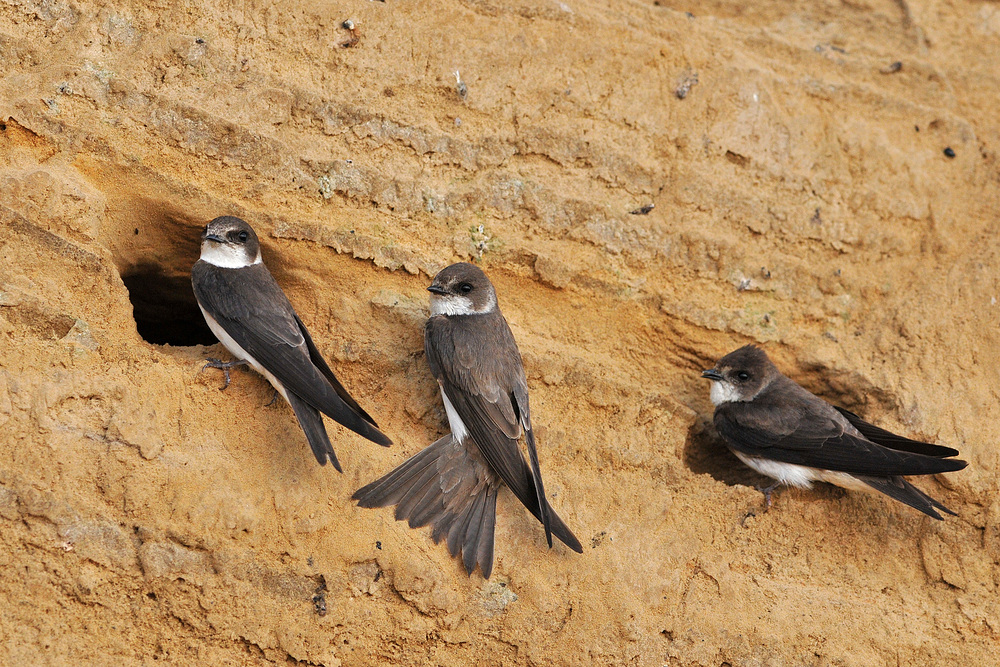 kolmé stěny (břehy řek, pískovny apod.)
koloniální
hmyzožravec – tažný
ČS – NT
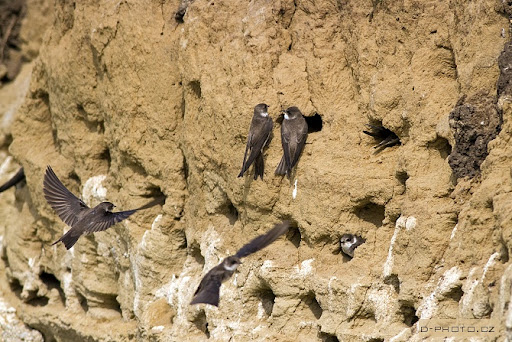 bramborníček hnědý (Saxicola rubetra)
zemědělská krajina (pastviny, okraje luk, podmáčené louky, ruderály apod.)
hnízdí na zemi
hmyzožravec – tažný
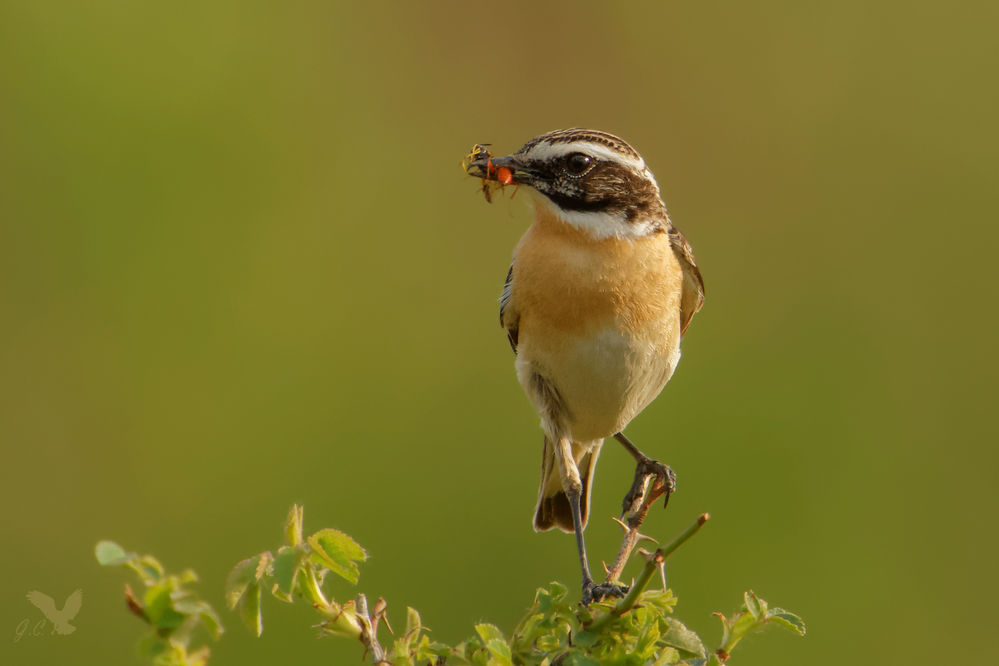 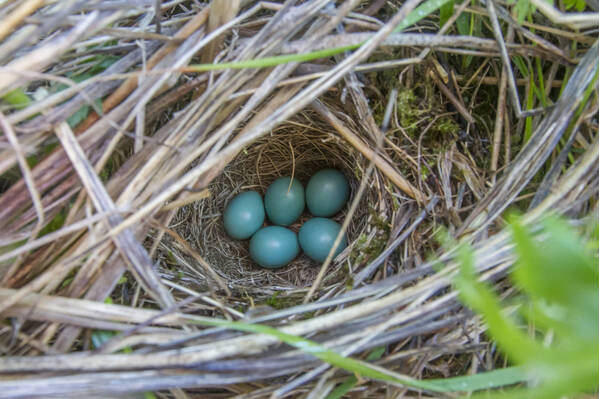 slavík modráček středoevropský (Luscinia svecica cyanecula)
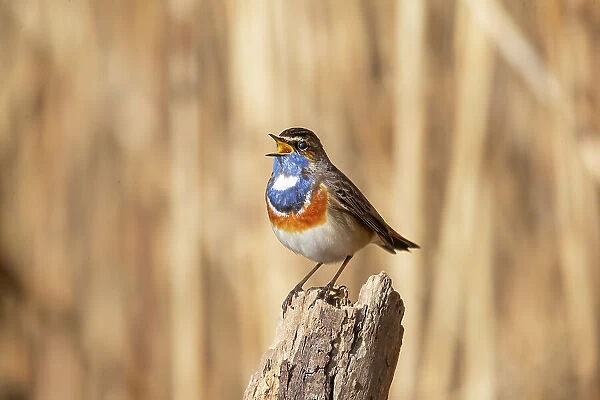 rákosiny s křovinami
hnízdí na zemi
hmyzožravec – tažný
ČS – EN
ČS – CR – subsp. svecica
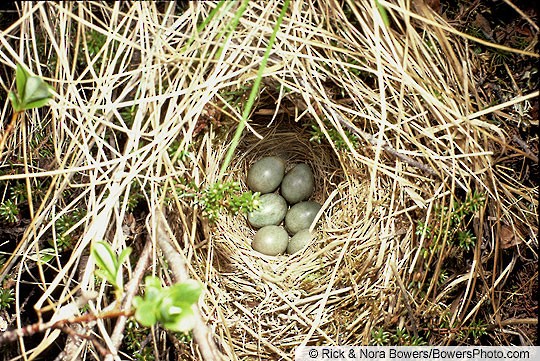 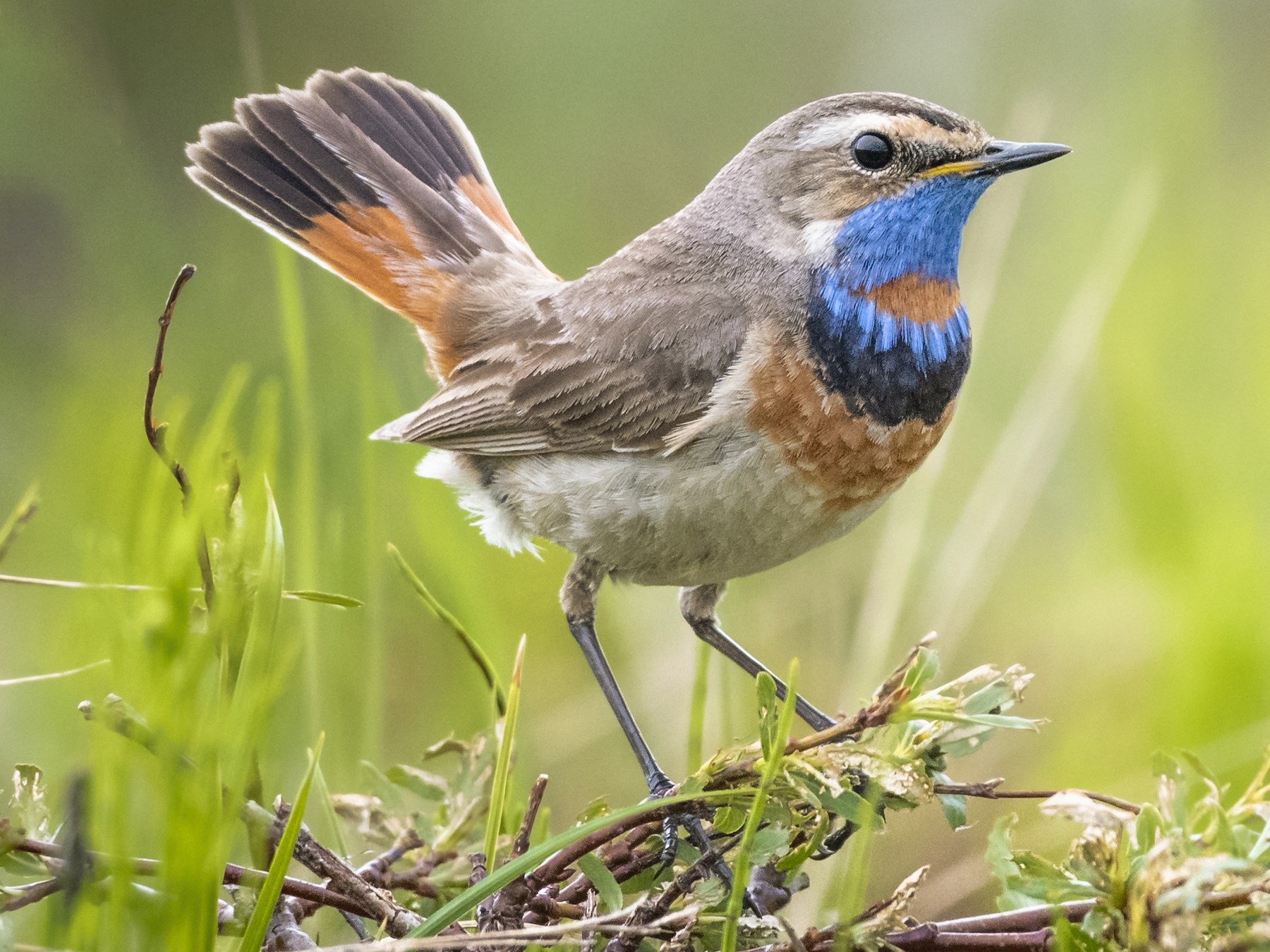 lejsek černohlavý (Ficedula hypoleuca)
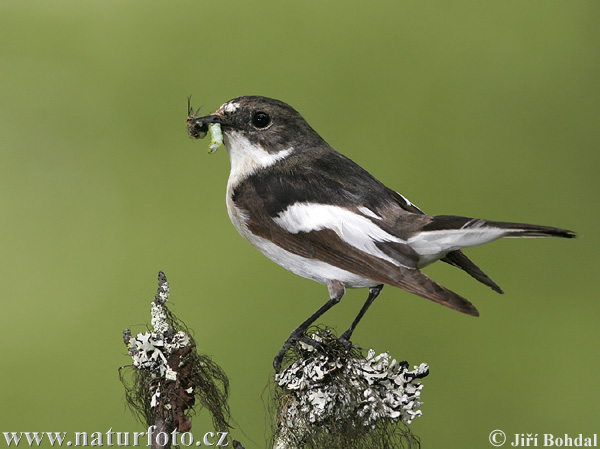 světlé lesy
hnízdí v dutinách (s oblibou i v budkách)
hmyzožravec (sit and wait) – tažný
ČS – NT
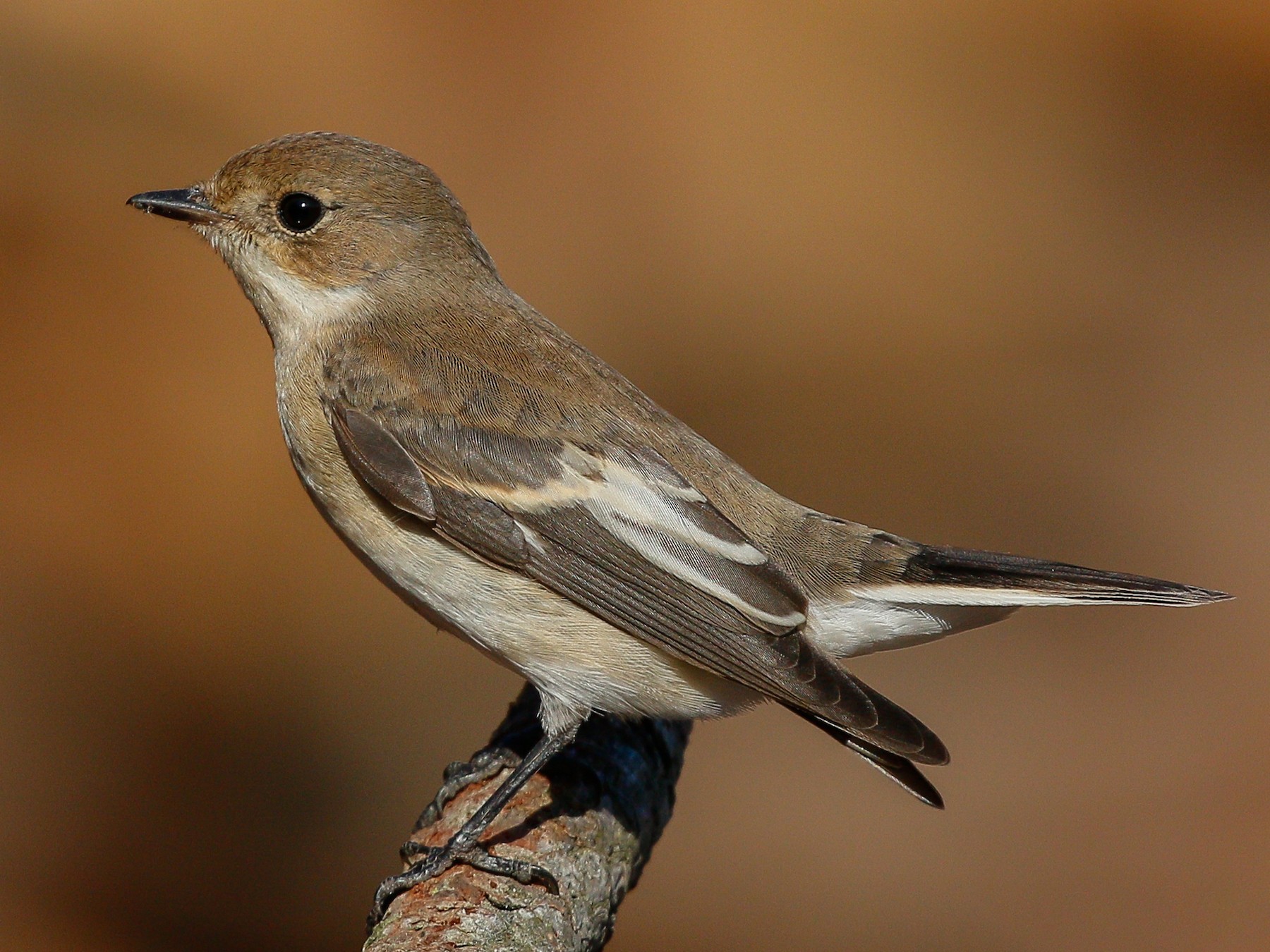 ťuhýk obecný (Lanius collurio)
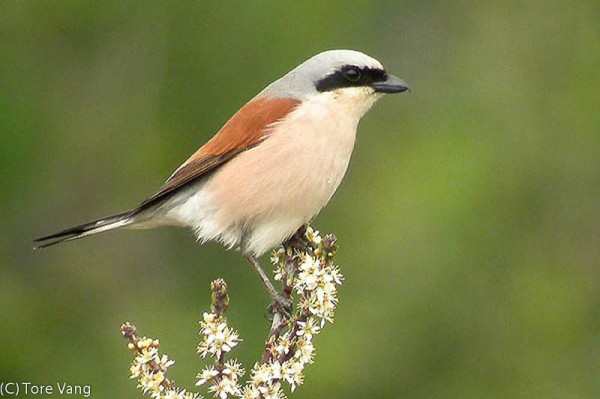 meze, křovinaté stráně, okraje lesů, křoviny podél cest
hmyzožravec (sit and wait) – tažný
hnízdo v trnitých keřích
ČS – NT
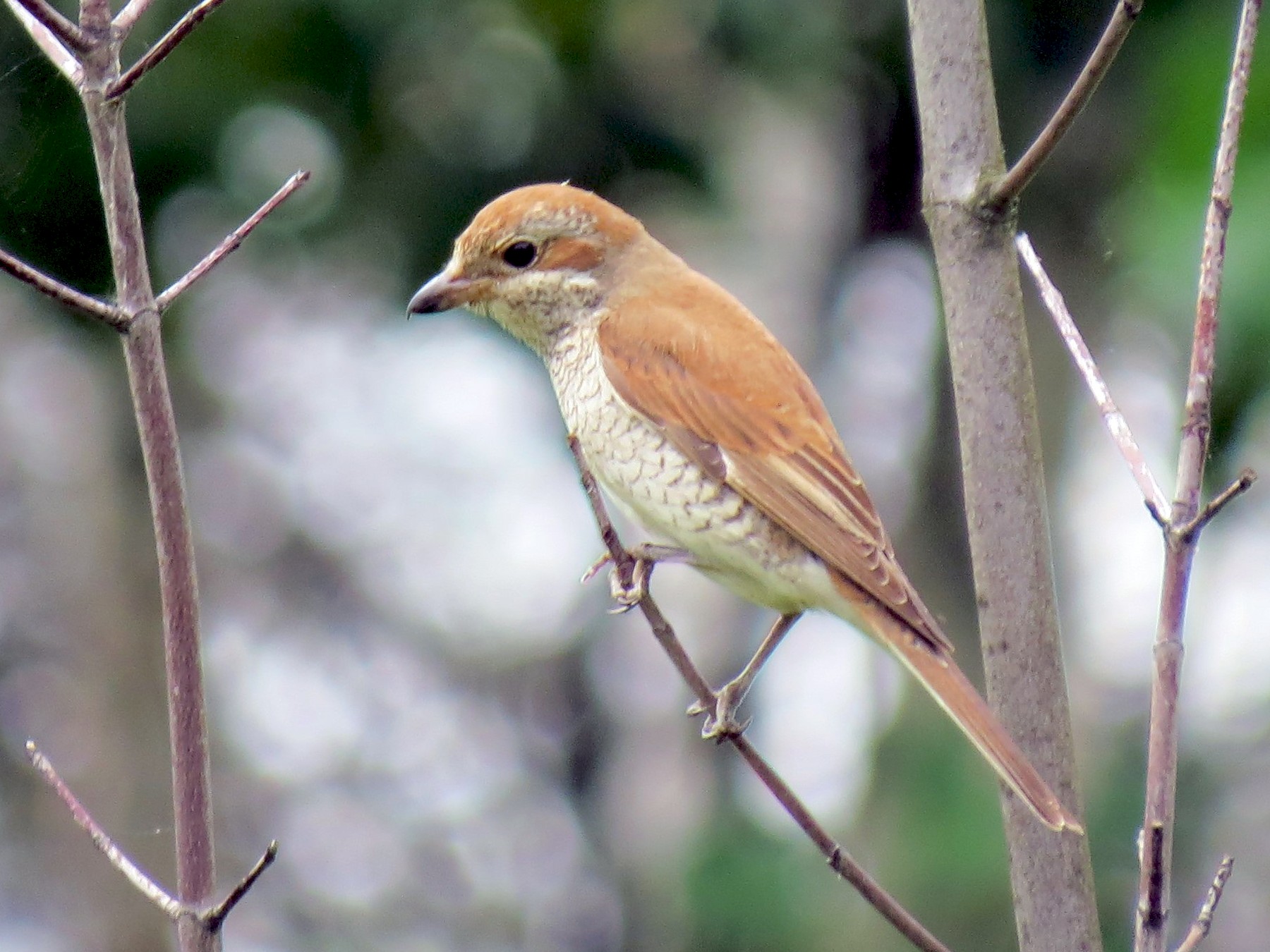 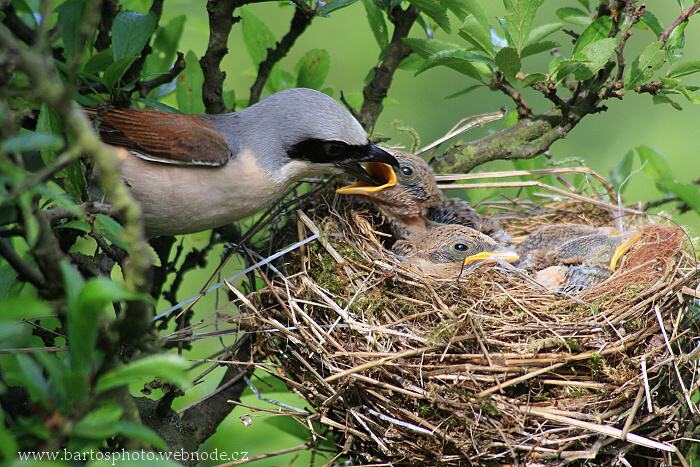 rákosník velký (Acrocephalus arundinaceus)
rákosiny, obvykle nádrže s čistší vodou, nemusí být velké
hmyzožravec – tažný
častý hostitel kukačky
ČS – VU
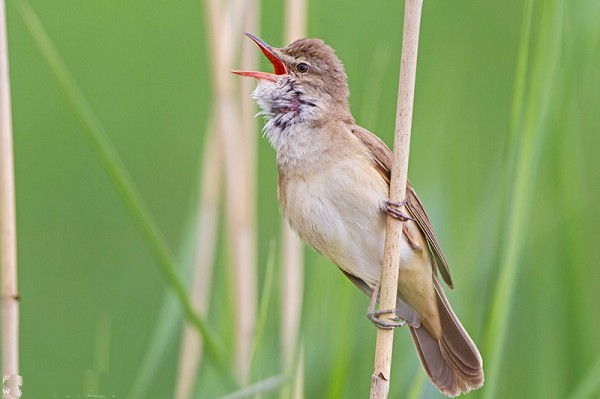 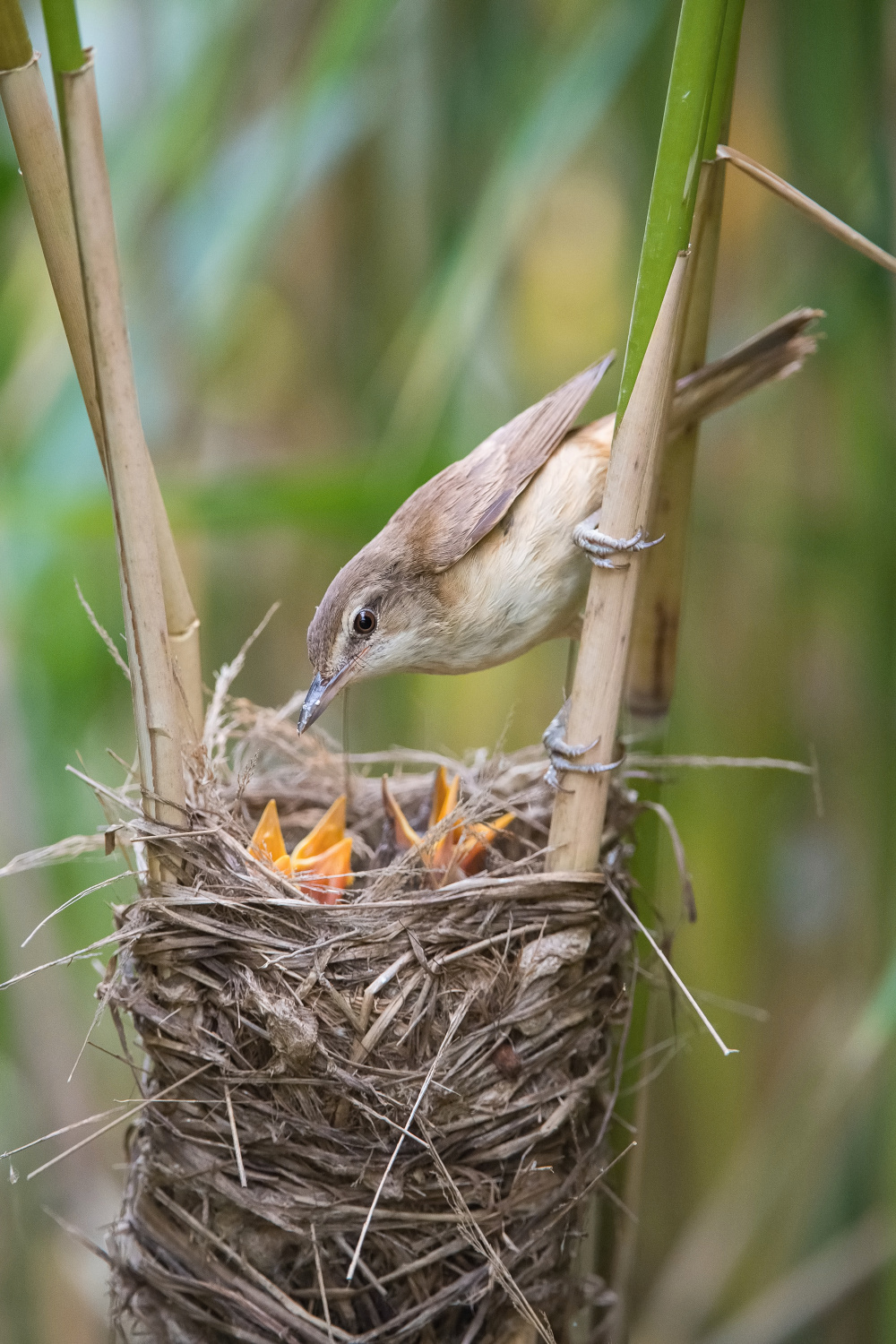 krkavec velký (Corvus corax)
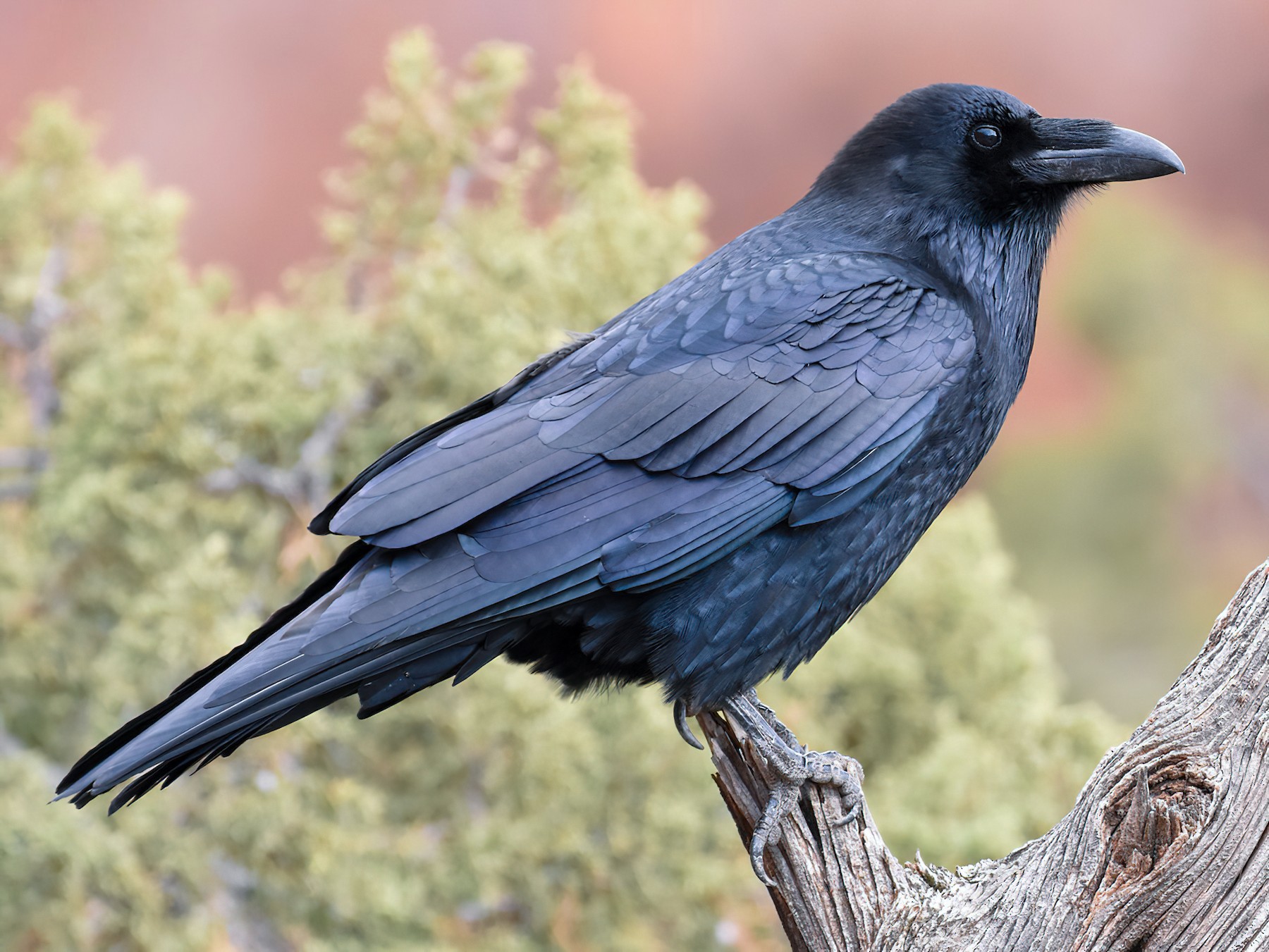 největší pěvec
zemědělská i lesní krajina
hnízdí na stromech i na skalách, velká hnízda
převážně mrchožraví
občas konflikty s chovateli
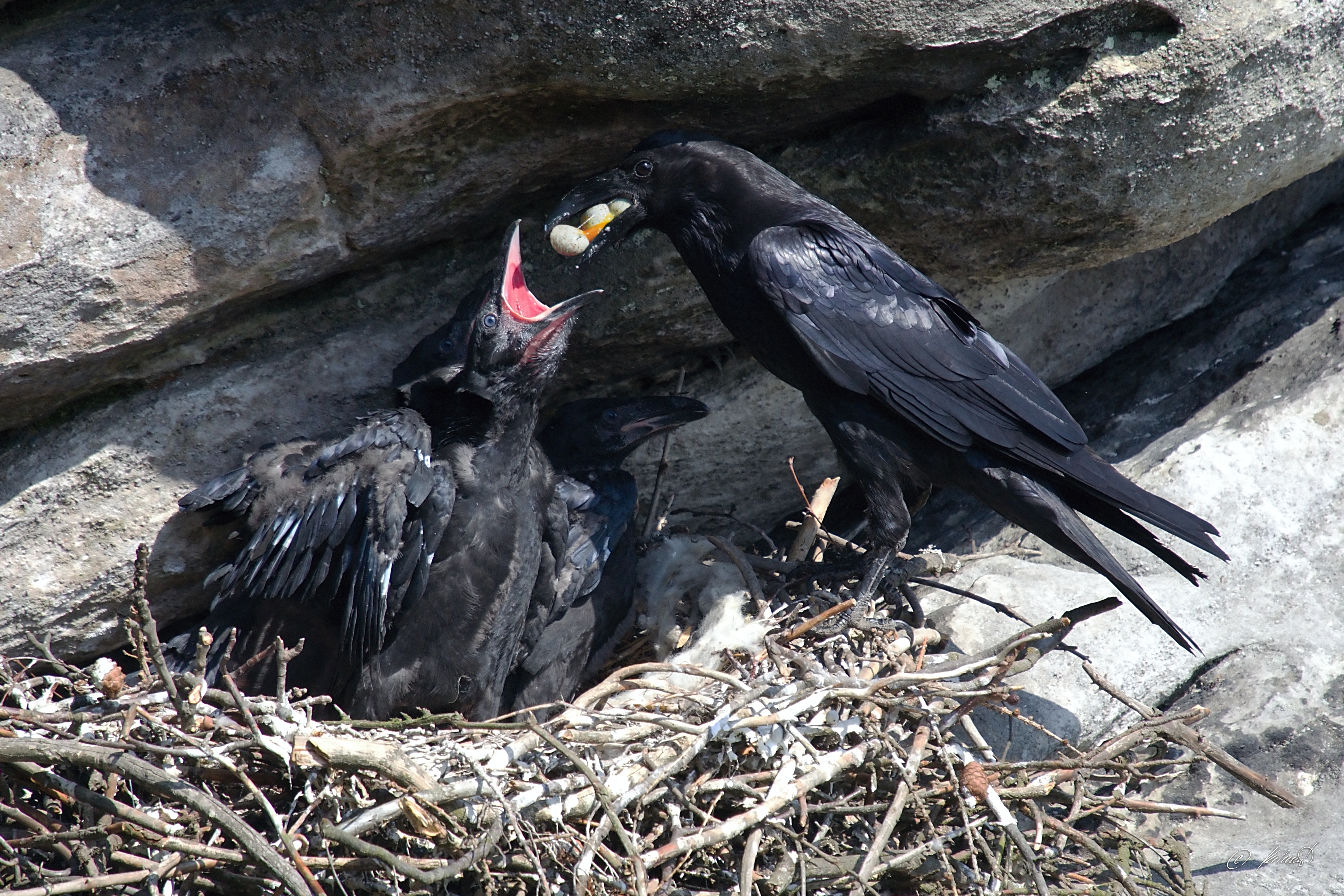